MODEL BISNIS
OLEH : FENDY MARADITA
Perkuliahan
Media Pembelajaran :
LMS
Clasroom
WhatsApp
Zoom
Materi Pokok :
Model Bisnis
Business Model Canvas
Triple Layered Canvas
Lean Canvas
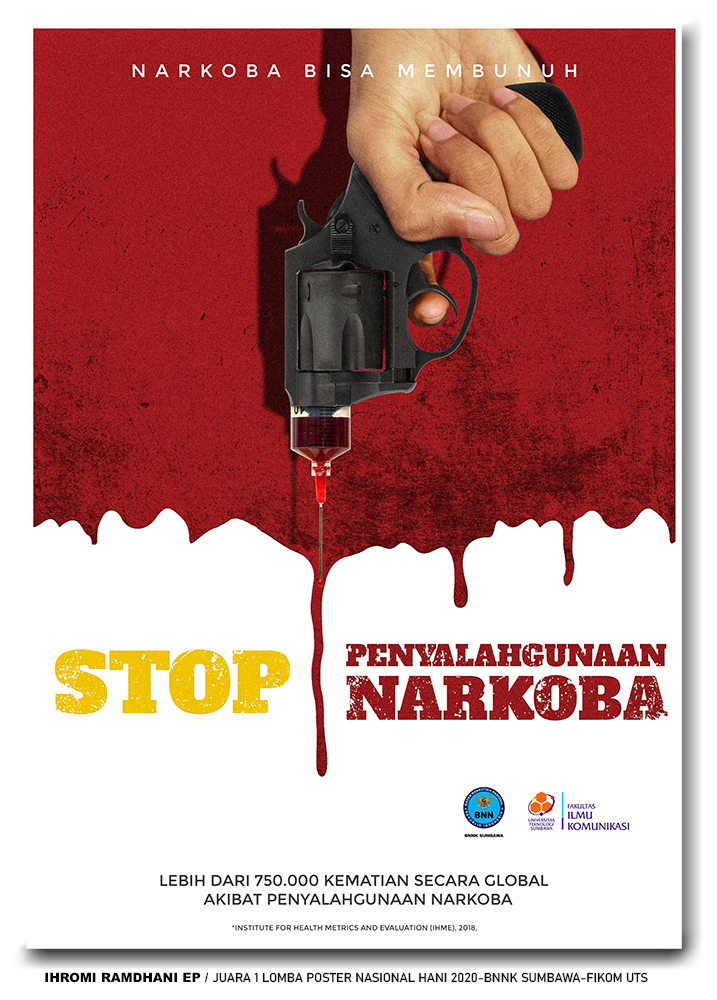